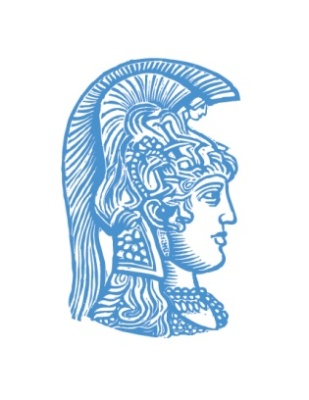 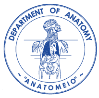 ANATOMY OF THE MALE GENITAL SYSTEM
Dimosthenis Chrysikos 
Surgeon
Assistant Professor
Department of Anatomy, School of Medicine, NKUA
Male Anatomy
Primary Organ
–	testes, genetically determined in mammals
- testis releases hormones that then control the  development of secondary sex characteristics
Secondary Organs
internal duct system
e.g., vas deferens, epididymus
external genitalia
Secondary Sexual Characters
e.g., antlers, coloration, facial hair
The male genital system consists of the following genital organs
:

   Testis


 Ejaculatory duct


 Epididymis


 Prostate


 Ductus deferens (vas)


 Bulbourethral gland


 Spermatic cord


 Male urethra


 Scrotum


 Penis


 Seminal vesicle
DESCENT OF THE GONADS
5TH WEEK
The testis that has not begun its descent is, together with the epididymis, attached to the posterior abdominal wall by a mesorchium that contains the blood vessels and the ductus deferens. It may lie at the level of the lower pole of the kidney, the iliac fossa, or in the pelvis
UNDESCENDED TESTIS
TESTES
Tunica albuginea
Seminiferous tubules
Rete testis
Head of epididymis
Body of epididymis
Tail of epididymis
Malignancy
There is definitely an increased incidence of malignancy in cryptorchid testes. It appears that an undescended testis is thirty-five times more likely to be found in those with testicular tumors than in the general male population
Defects of closure of processus vaginalis
Processus Vaginalis
The proximal part of the processus vaginalis (from the peritoneal cavity to the testis) closes after descent is complete. Closure is complete by birth in 50% to 75% of infants. Scorer believed that this closure may be recognized by palpating the spermatic cord shortly after birth.
testis
The normally descended testis is ovoid and about 4 cm in length. The tunica vaginalis of peritoneum envelops the whole testis except its posterior border and its superior pole.

The testis itself is surrounded by a dense, irregular connective-tissue capsule, the tunica albuginea. Posteriorly, the tunica forms a median septum, the mediastinum testis, from which more delicate connective tissue divides the parenchyma into 200 to 300 compartments that contain the seminiferous tubules. These coiled tubules anastomose in the mediastinum of testis to form the rete testis, from which 6 to 12 ductuli efferentia pass to the head of the epididymis.

The testis has two free surfaces, the medial and the lateral, and two borders, the anterior and the posterior. The posterior border has a superior portion that is related to the head of the epididymis, and an inferior portion that is related to the body and tail of the epididymis.

The right testicle, in most cases, is at a higher level than the left. Occasionally, the right testicle is lower in total situs inversus, and, according to Chang et al.,37 in left-handed men. For medicolegal reasons, this finding should be reported in the patient's chart.
Epididymis
The head of the epididymis is firmly fixed to the upper pole of the testis (Fig. 25-5). The body and the tail are less firmly fixed to the posterior border of the testis. This posterior surface is not covered by the tunica vaginalis, but it is the site of the blood and nerve supply to both organs.
Surgical anatomy and vascular supply of testis
Spermatic cord
The spermatic cord is a matrix of connective tissue continuous proximally with the preperitoneal connective tissue. Concentrically invested by three layers of tissue, the cord contains the ductus deferens (vas), three arteries, three veins, the pampiniform plexus, and two nerves. One other nerve, the ilioinguinal, lies just lateral to the major layers of the cord.

The elements of the spermatic cord relate to each other as follows.

   Anterior: pampiniform plexus


 Posterior: ductus and remnant of processes vaginalis or hernial sac

 

These anatomic entities of the spermatic cord, as well as others, are covered by the spermatic fasciae. The spermatic cord on its way to the scrotum may be found deep under the fasciae of Scarpa and Colles.

The components of the spermatic cord are listed in Table 25-3. The key to remember is "three": three layers of fasciae, three arteries, three veins, three nerves, multiple lymphatics, and one ductus.
Vena cava and tributaries
Male urogenital anatomy
VAS DEFERENS
The ductus deferens starts where the epididymal duct (epididymal tail) ends, and terminates at the ejaculatory duct (Fig. 25-12). The ductus has a length of about 45 cm. Characteristically, its tortuous proximal part and almost straight distal part are dilated.
Pathway
The pathway of the ductus is scrotal, inguinal, abdominal, and pelvic.

Within the scrotum, the ductus has an ascending course at the medial side of the epididymis and the posterosuperior area of the testicle.

Within the inguinal canal, the ductus is incorporated into the spermatic cord. It is located posteromedially in the cord, and is surrounded by the venous pampiniform plexus.

At the deep inguinal ring (abdominal), the ductus leaves the cord. It proceeds toward and into the pelvis after looping over the inferior epigastric artery and in front of the external iliac artery and vein. In the pelvis, the ductus descends from the pelvic sidewall with its deferential arterial supply, supported by a delicate mesentery.
Relations and vasculature of prostate, seminal vesicles, and ductus deferens
SPERMATICCORD
SCROTUM LAYERS
Layers of the Scrotum
Scrotal Skin (Layer 1)
Dartos (Layer 2)
External Spermatic Fascia (Layer 3)
Cremaster Muscle (Layers 4 and 5)
Internal Spermatic Fascia (Layer 6)
Preperitoneal Fat (Layer 7)
Tunica Vaginalis (Layer 8): a serous membrane of peritoneum. Layers 7 and 8 are constituents of the cord
Seminal vesicles and deferent ducts.
SEMINAL VESICLE
The topographic anatomy and relations of the seminal vesicles are as follows:
Anterior and superior: urinary bladder, occasionally fixed 


 Posterior and inferior: Denonvilliers' fascia (the rectovesical septum) and anorectum


 Above: peritoneum in the rectovesical fossa (may be occasionally reached by the tip of the seminal vesicles) 


 Medial: ductus deferens 


 Lateral: multiple vesicle vessels and levator ani 


 Below: ejaculatory duct, where it unites with the ampulla of the ductus deferens
EJACULATORY DUCTS
THE COURSE OF EJACULATORY DUCTS
The ejaculatory ducts pass distally through the prostate gland, with the posterior glandular part of the organ behind. The median lobe of the prostate is in front. The duct has a very thin wall, a length of approximately 2 cm, and a diameter of less than 1 mm. The ducts end as small openings on either side of the midline on the verumontanum of the urethral ridge
Ejaculatory duct shown in relationship to prostate
PROSTATE
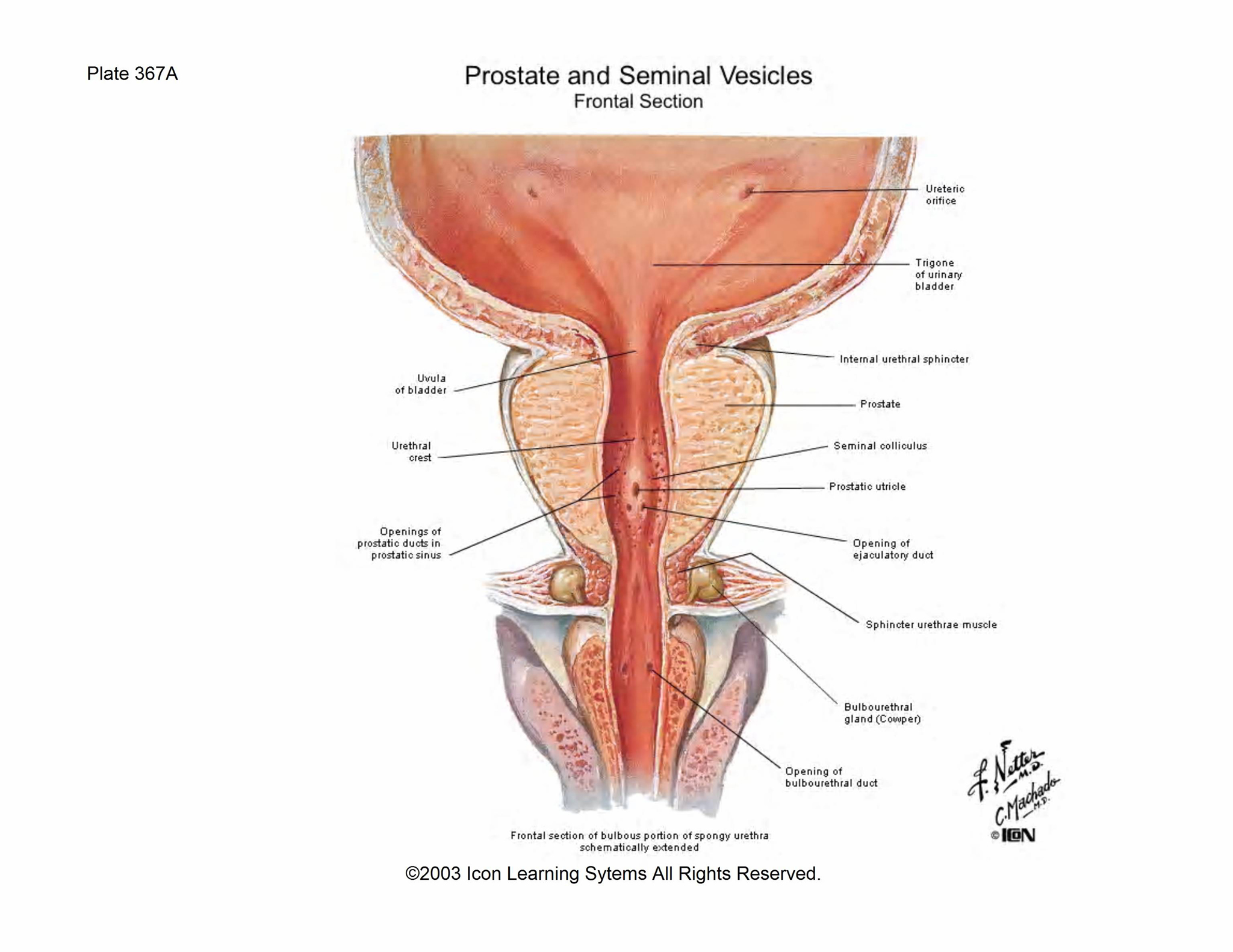 PROSTATE
Denonvillier Fascia
Denonvillier
Denonvillier
Prostate Nervous
Prostate nervous
Prostate Blood Supply
Puboprostatic ligaments and dorsal vein complex.
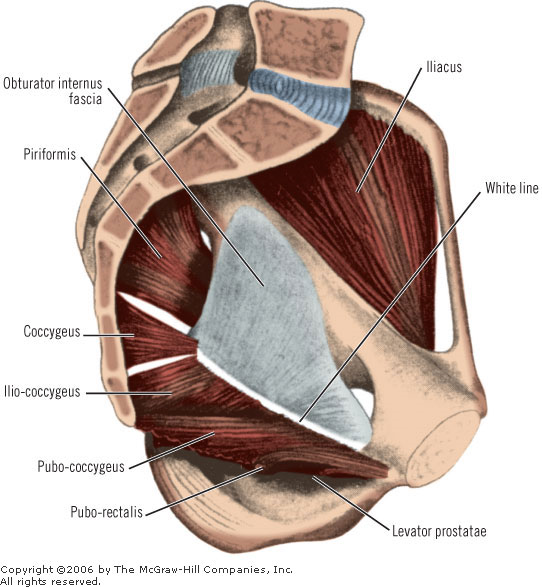 Levator ani muscle (left half), showing levator muscle of prostate
Prostatic urethra. A, sagittal section. B, Oblique coronal view
PROSTATIC SURFACES
There are four prostatic surfaces: one posterior, one anterior, and two inferolateral.

The posterior surface is flat transversely and convex vertically. It is separated from the rectal ampulla by the bilaminar fascia of Denonvilliers. This surface is characterized by a midline groove that is wider toward the base of the gland, and serves to partially separate the gland posteriorly into left and right lobes.

The posterior surface may be palpated by digital rectal examination. The vesicoprostatic junction is located at the upper border of the posterior surface.
The narrow and convex anterior surface is located between the apex and the base. Multiple large veins separate this surface from the symphysis pubis. According to Tanagho,71 the distance between the pubic symphysis and the anterior surface is approximately 2 cm.

The avascular puboprostatic ligaments are fibrous cords, wide or narrow. They connect the upper limits of the anterior surface of the prostate to the pubic bone, at the right and left sides of the cartilaginous area.

The right and left inferolateral surfaces are embraced by the anterior part of the levator ani muscles. They are fixed to the levator by the arcus tendineus of the fascia pelvis ("white line"), sagittal connective tissue bands between the ischial spine, and the pubic bone (Fig. 25-22). Here there is a very rich venous network and fibrous tissue which contributes part of the lateral prostatic sheath.
The “levator prostate” muscle
The levator prostatae muscle is the most anterior and most medial part of the levator ani muscle. These muscle fibers pass about the prostate gland and insert into the perineal body beneath the prostate gland, related to the anterior parts of the levator ani muscle. Thus, the muscle encroaches upon the prostate behind by a U-shaped sling (Fig. 25-22). Last79 astutely noted that "levator prostate" is not an apt term. We tend to agree; nonetheless, at orgasm, the pubococcygeus muscle contracts strongly and with this, the prostatic portion probably does, indeed, both lift and compress the prostate gland.
PROSTATIC ZONES
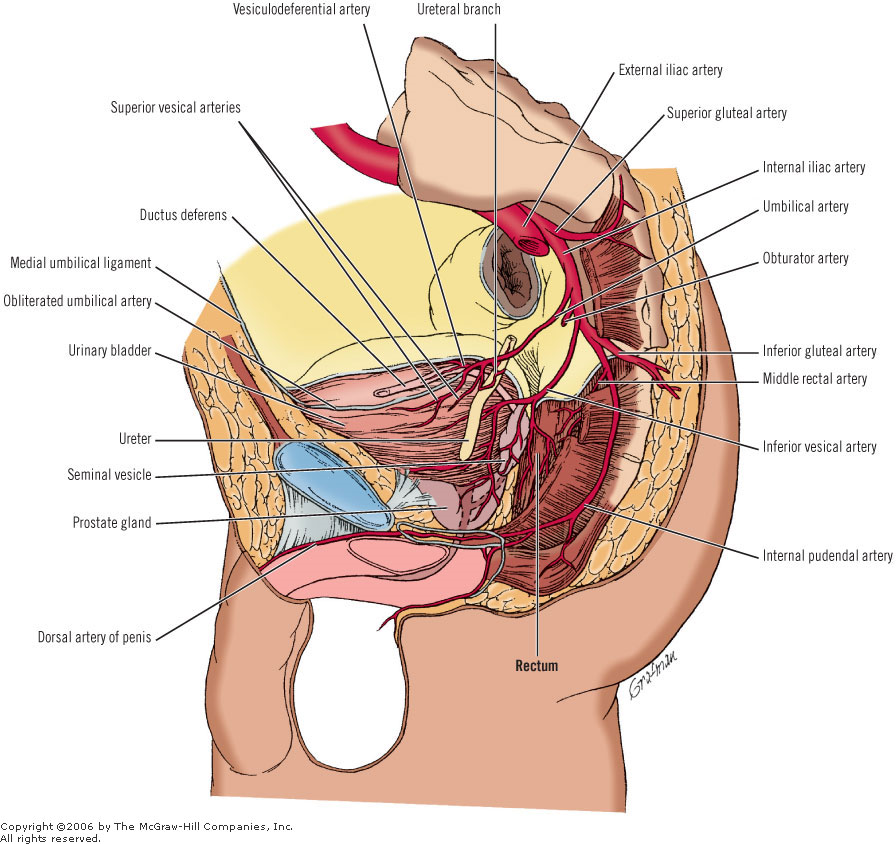 VENOUS DRAINAGE
Male URETHRA
The urethra has 3 relatively narrow areas:

   at the membranous part of the urethra


 at the juncture of the glans penis with the corpus spongiosum


 at the external urethral meatus
MALE URETHRA
FEMALE URETHRA
URETHRA- SPHINCTERS
PENIS
PENIS
Cavernosal bodies (2) of the penis Spongiosum body of the urethra

Root:  2 crura
	bulb of the penis (urethra)  
  
Body :  corpora cavernosa 	  urethra, glans
PENIS
Skin
Dartos
Buck’s fascia
Cavernous bodies
       two layers
        - outer longitudinal
        - inner circular
PENIS
BLOOD SUPPLY

Cavernous artery
Helicine artery
Sinusoids
Emissary vein
Circumflex vein
PENIS
VENOUS DRAINAGE

Skin, Dartos: Supeficial dorsal v.(Saphenous v.)
Cavernous b. (distal part), glans, urethra: deep dorsal v (prostatic plexus)
Cavernous bodies (proximal part), bulb: cavernous v. (int. pudendal v., prostatic plexus)
PUBIC PROSTATE LIGAMENTS
LIGAMENTS
The penis is supported by two ligaments, the fundiform and the suspensory. The fundiform ligament is a downward continuation of the superficial fasciae of Camper and Scarpa, which lose their individual identity as they merge to form the fundiform ligament (see "Potential Spaces Above the Urogenital Diaphragm" in this chapter). When approaching the penile dorsum, it splits, surrounds the body of the penis, and unites at the penile ventral area with the scrotal septum. The suspensory ligament under and deep to the fundiform ligament arises from the fascia of Gallaudet (deep fascia of the abdominal wall) and from the frontal aspect of the pubic bone and the symphysis, blending below with the deep penile fascia on each side.
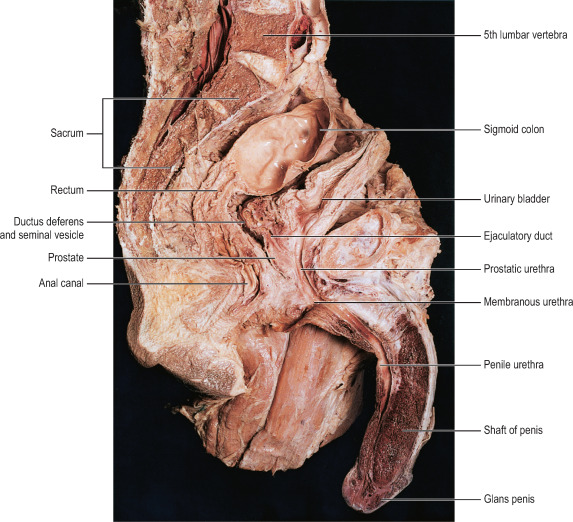 Physiology

The anatomy and physiology of erection is presented in the blood circulation during tumescence and detumescence. In brief, in response to psychic and tactile stimuli, parasympathetic fibers act to cause vasodilation of the arterial branches supplying the spongy tissues of the corpora cavernosa and the corpus spongiosum, resulting in profuse inflow of blood to them. The relatively inelastic tunica albuginea impedes venous return as the erectile tissue becomes engorged with blood. Contraction of the overlying skeletal musculature is also a part of these processes.
TESTIS AND MALE PHYSIOLOGY
REVISED ANATOMY AND EMBRYOLOGY
MACROSCOPIC AND MICROSCOPIC ANATOMY
SPERMATOGENESIS
Eutherian Mammal Testes
Paired and oval shaped
Shiny connective  covering called the  Tunica Albuginea
Divided into testicular  lobules
–	Approximately 250 in  human testis
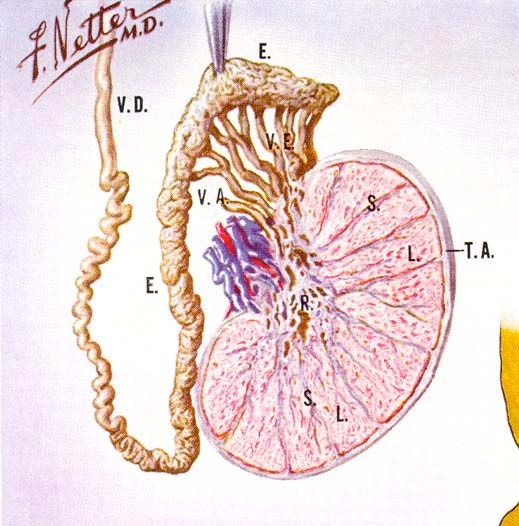 Seminiferous tubules (ST)
Each testicular lobule  contains several coiled  seminiferous tubules (ST)
–	ST site of sperm production
Each ST ~ 1.3 ft in humans
Total length of ST almost  the length of a football  field
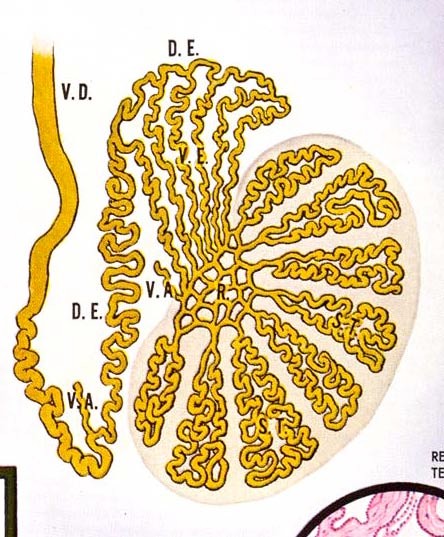 Testis vascularization
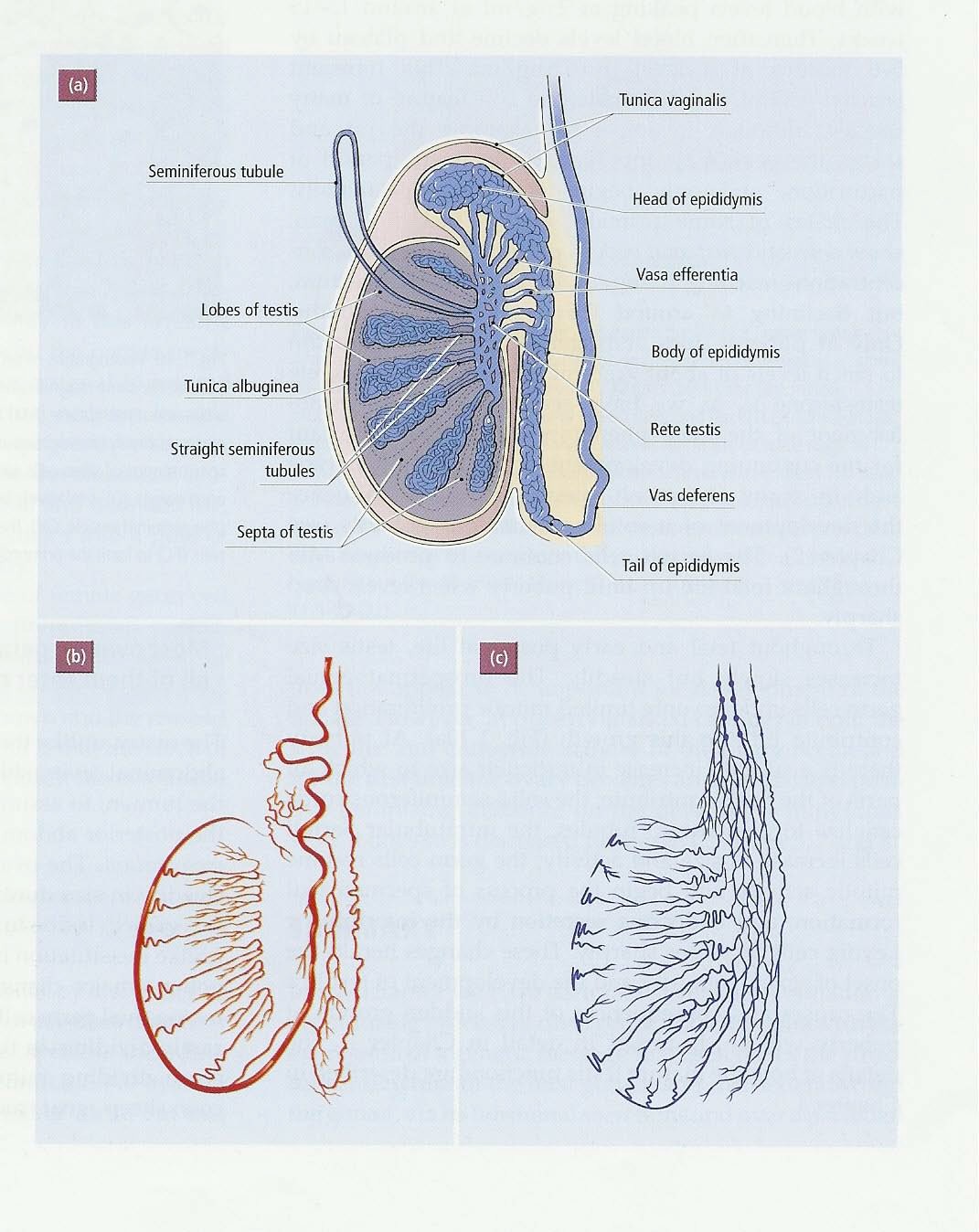 Arterial supply

Venous  supply
Testicular development
Develops in the  abdominal cavity  from the medulla of  the primordial gonad
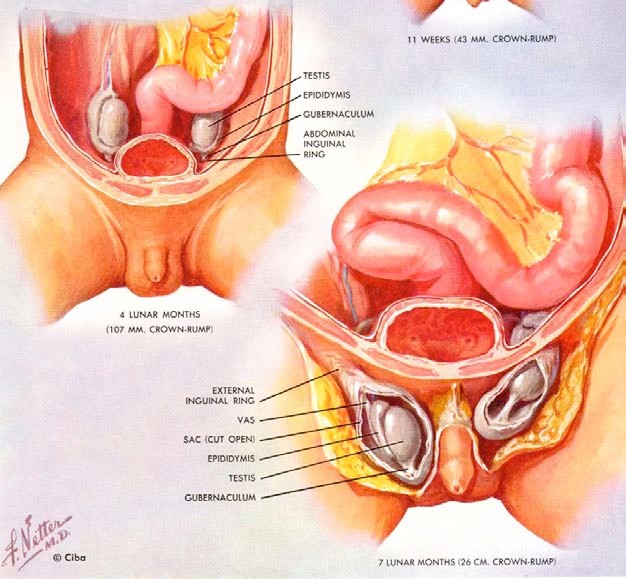 Testicular location
In most animals the testes lie in the scrotum
Exceptions:
Lumbar: monotremes, elephants, hyraxes, reptiles,  fishes
Inguinal canal: hedgehogs, moles, some seals
Seasonal migration: wild ungulates, most rodents

Reasons for scrotal position unclear
- sexual selection ?, cooling testis?
Models for testicular migration
Testis is firmly attached  to abdominal wall by:
Posterior gonad ligament  (Gubernaculum) - as body
grows the gubernaculum  does not, thus testis is  drawn downward
-in females gubernaculum  grows

Johnson and Everitt 1.8
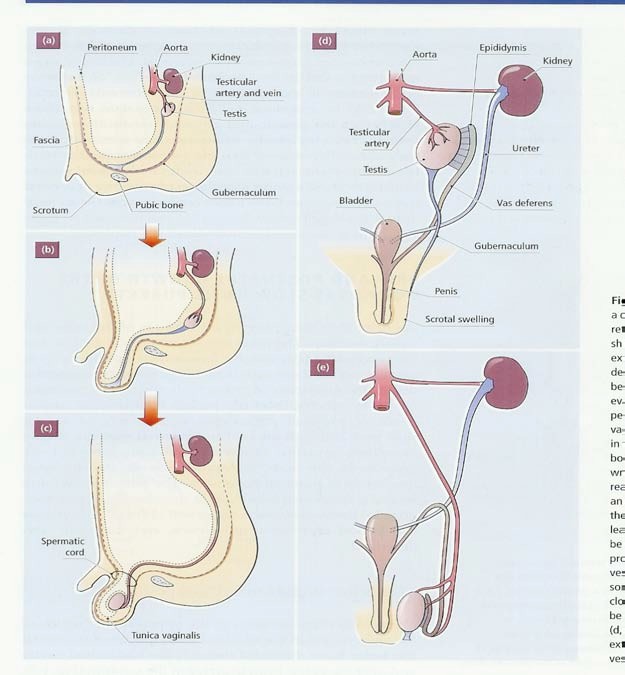 Hormonal control of testicular  migration
Migration of testis thought to involve 2  hormones produced by testis

MIH – mullerian inhibiting hormone
Involved in transabdominal migration

–	Testosterone- stimulates genitofemoral nerve to  produce nueropeptide calcitonin gene-related peptide  (CGRP)
–	CGRP stimulates transinguinal and scrotal migration
Hormonal control of testicular  migration (2)
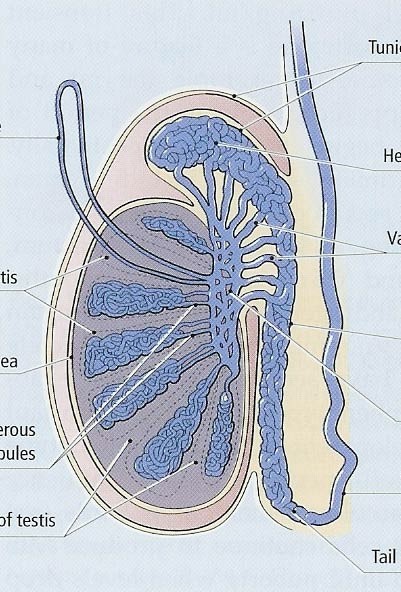 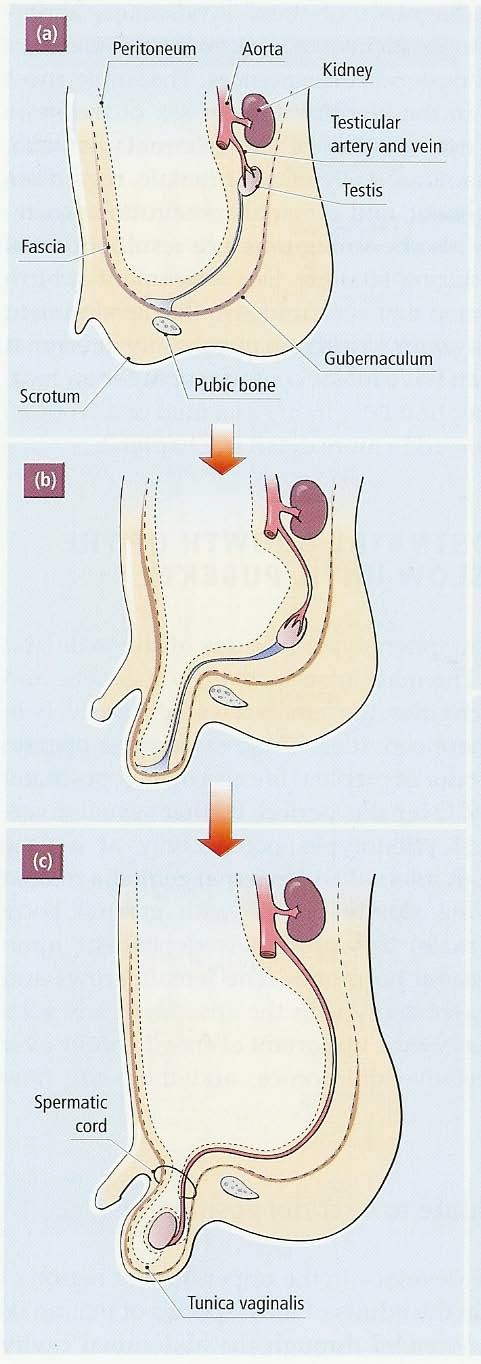 MIS
Androgens
Johnson and Everitt 1.8 & 1.9
Abnormalities in testis migration
Cryptorchism “abdominal” testis
-testis does not descend properly
detrimental to spermatogenesis and normal  testicular metabolism
Rise in humans in US and Europe by about  250% in the last 30-40 years
Leads to arrested spermatogenesis
-	4-7 degrees C below body temp ideal
Testicular Histology
Testis is made up of 2 major  compartments
Region inside  seminiferous  tubules
Spermatozoa development

Interstitial space  outside ST
Leydig cells,
Androgen Production
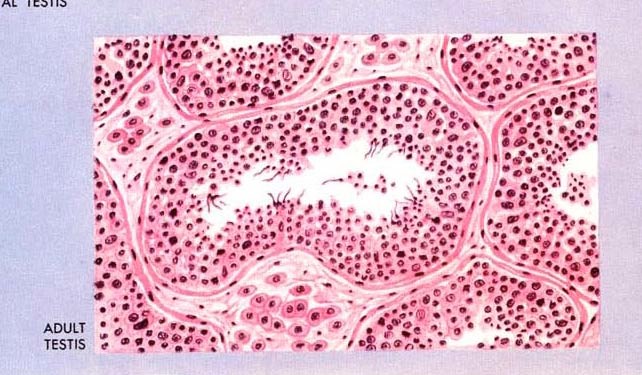 Seminiferous Tubules
Seminiferous tubules  are lined by a germinal  epithelium
Primary product is  spermatozoa
Two cell types are  found within ST
Germ cells
Sertoli cells
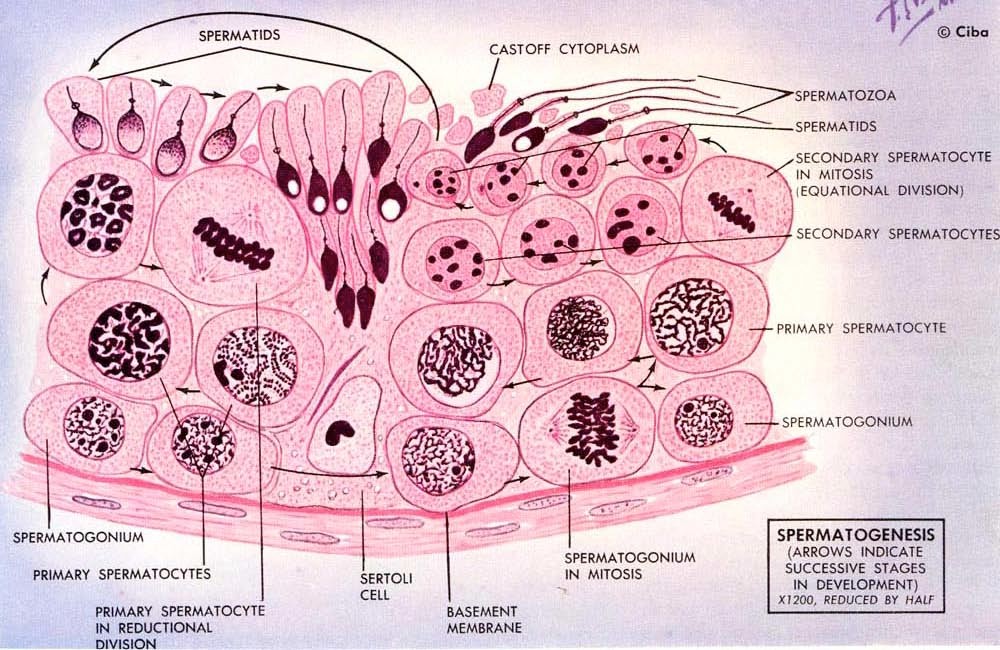 Interstitial space
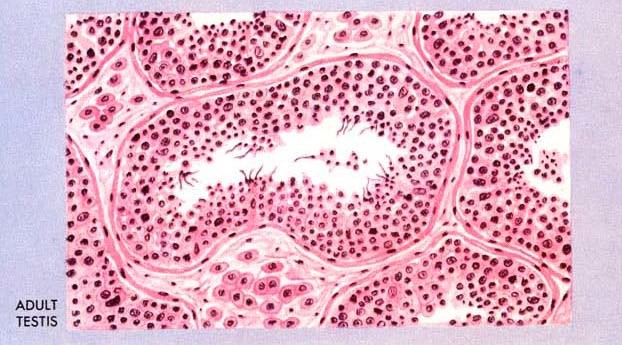 Outside the ST lie  Leydig cells
–	Responsible for  androgen production  in response to LH
Blood testis barrier
Limits fluid transfer  between adluminal  and basal and  interstitial  compartments

Prevents gametes  entering interstitial  space
Johnson and Everitt 4.1
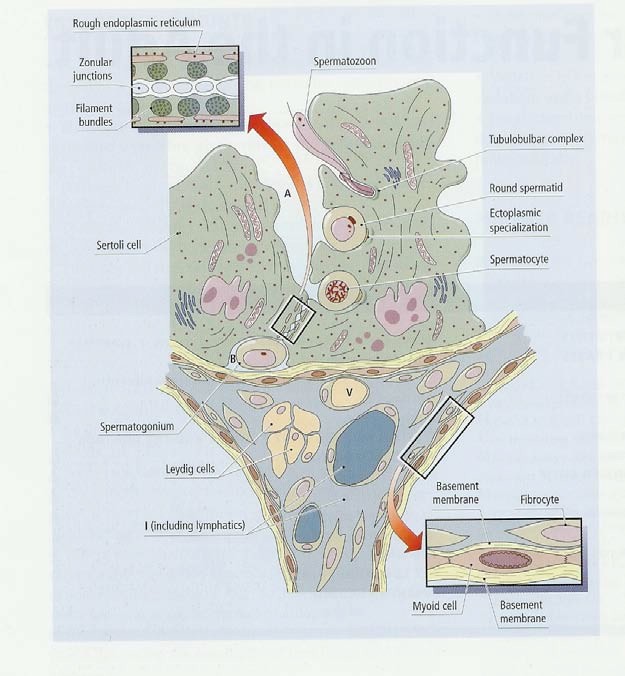 Blood testis barrier 2
The two compartments are separated by a  blood testis barrier
Consists of a series of gap and tight junctions  that serve as a physiological barrier separating  the sertoli cells from the capillaries located in  the interstitial space.
Function: prevents immune response to  “foreign” protein of gametes
Sperm granuloma
Ducts in males
All ducts in human males are derived from  the primitive kidney
– termed the Wolffian ducts (or archinephric  duct)
Ducts in males
1) Seminiferous tubules –  2)Tubuli recti (straight
tubules)
Rete testis- branched  network of ducts
Vasa efferentia- carry to  single common duct
Epidydmis- single duct  (>15 ft in human male)
Vas deferens pass out  scrotum through inguinal  canal to the urethra.
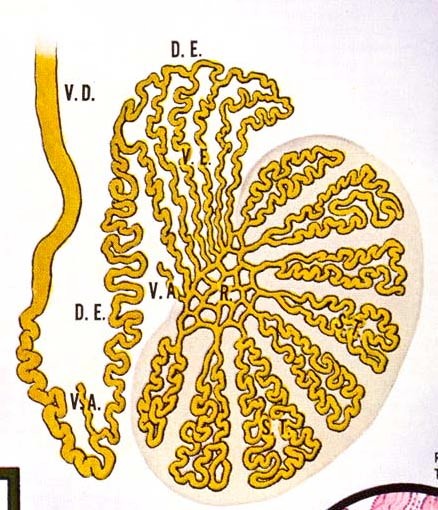 Evolution and Embryonic  development of the duct system  in males
- pronephric kidney
-mesonephric kidney
- metanephric kidney
Pronephric kidney
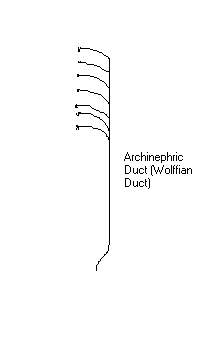 1st kidney to form in  humans
* It is the functional kidney of  fish and larval amphibians
Develops anteriorly then  degenerates in amniotes
Remaining duct called the  Wolffian Duct (AD)
–	Sperm transport in amniotes
Mesonephric Kidney
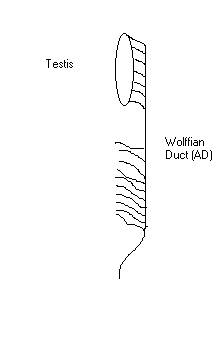 2nd kidney
30 tubules form in humans
As tubules form caudally the  anterior ones die off
Female mammals- all tubules  die
Male mammals- tubules  become sperm ducts of testis
Functional Kidney: anamniotes
Metanephric kidney  (metanephros)
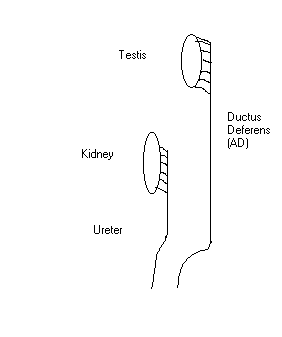 Permanent kidney of  amniotes
Serves both as an  excretory and  osmoregulatory organ
Ureter transports urine
Ductus Deferens  (AD)transports sperm
Accessory Glands
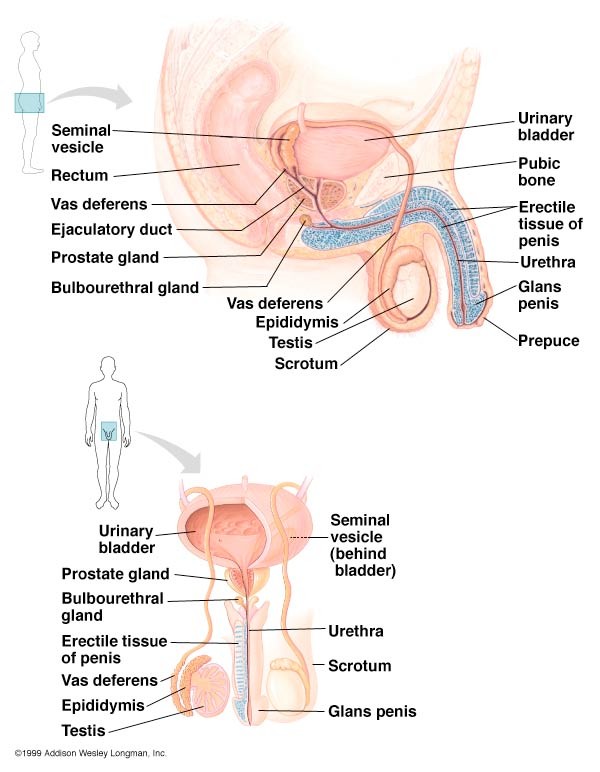 Seminal Vessicles
Prostate gland
Bulbourethral glands
Involved in the  production of semen
Seminal Vesicles
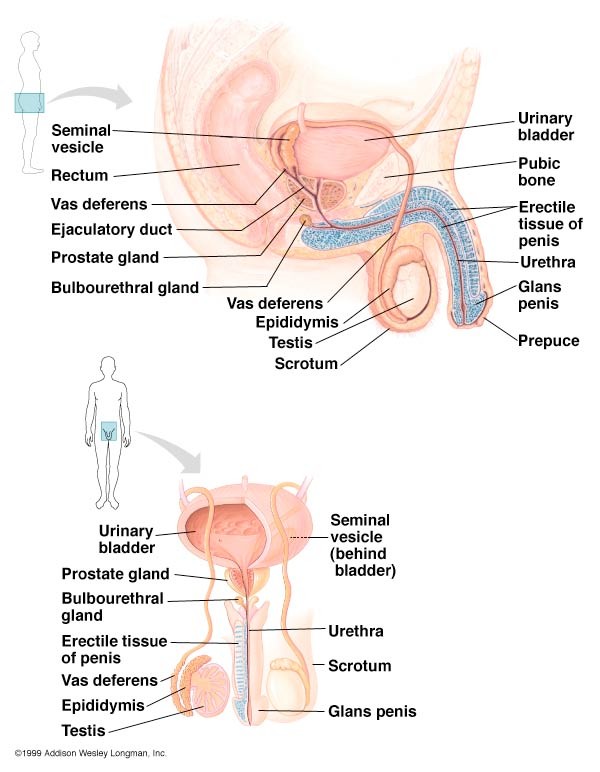 Secrete alkaline,  viscous fluid
High fructose content
Comprises the  majority of semen
Prostate Gland
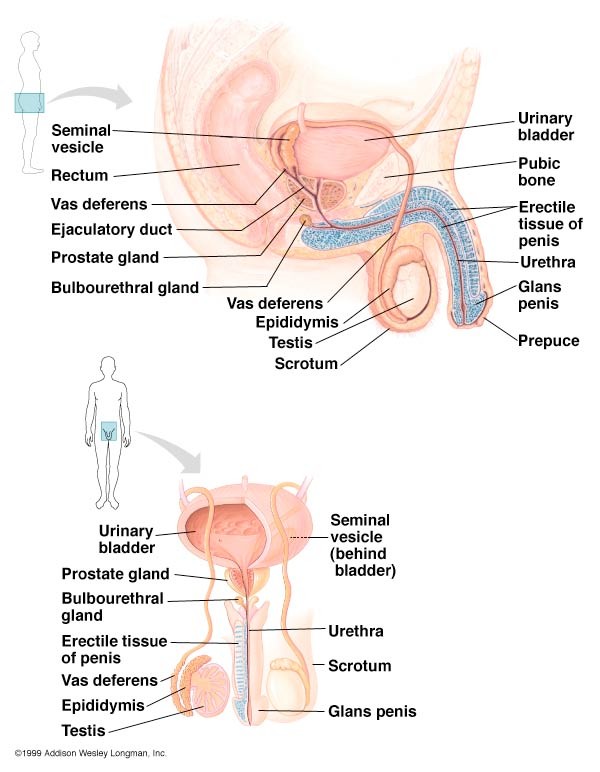 Adds an alkaline  solution to semen
Facilitates a favorable  environment for sperm  in the more acidic  vagina and female  reproductive tract
13-33% of semen
Bulbourethral Glands
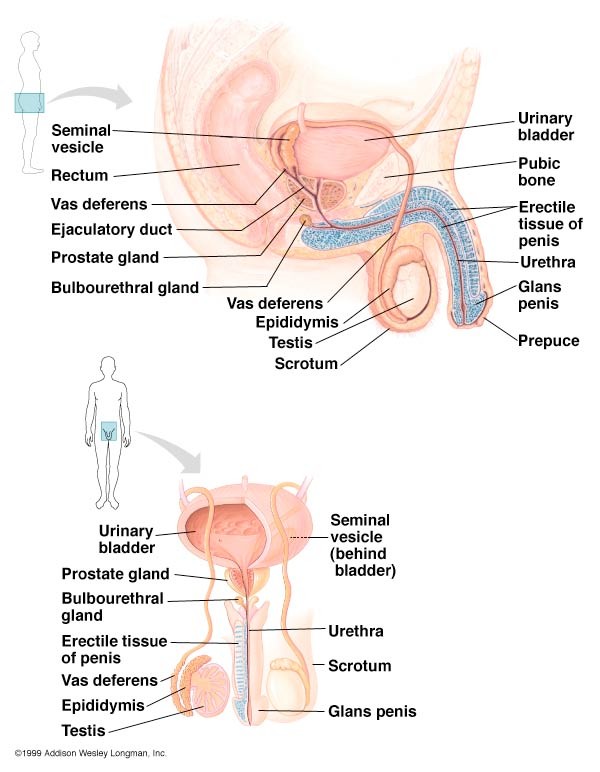 Secrete lubricant
Function of Ducts and Accessory  Glands
Sperm transport
Sperm Storage
Sperm maturation
Production of semen
Sperm anatomy
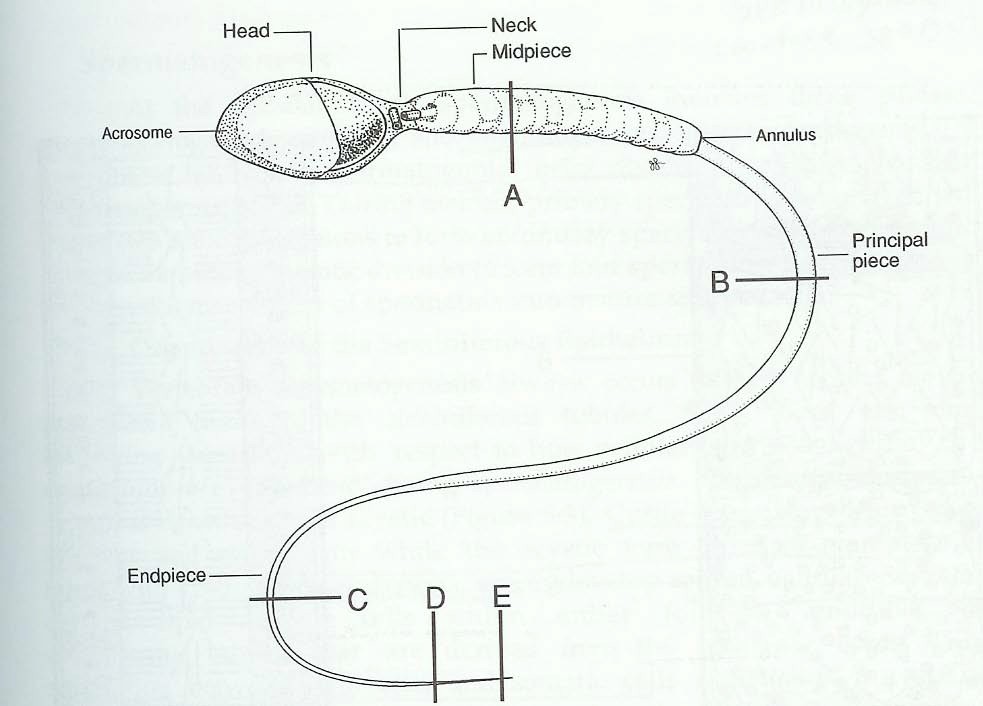 Head and tail  components of mature  spermatozoan
Head contains genetic  material	(1N)
Tail responsible for  generating propulsive  forces
Lombardi 5-2
Sperm Anatomy 2
Sperm head
Lysosomal cap  containing hydrolytic  enzymes’: acrosome  cap

Nucleus containing  chromatin
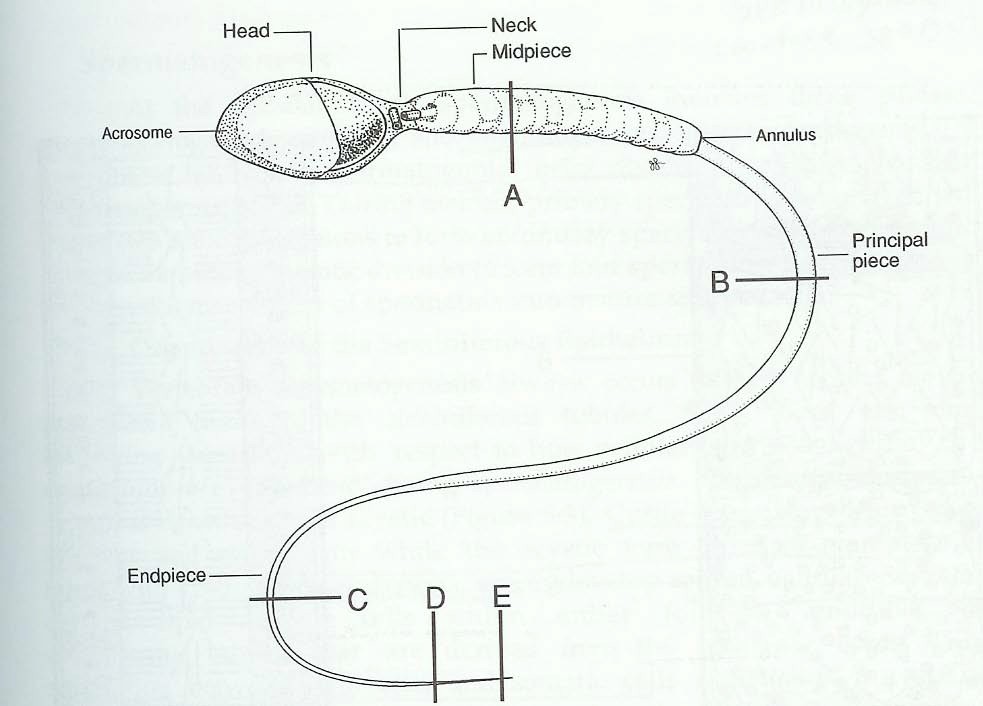 Lombardi 5-2
Sperm structures vary widely
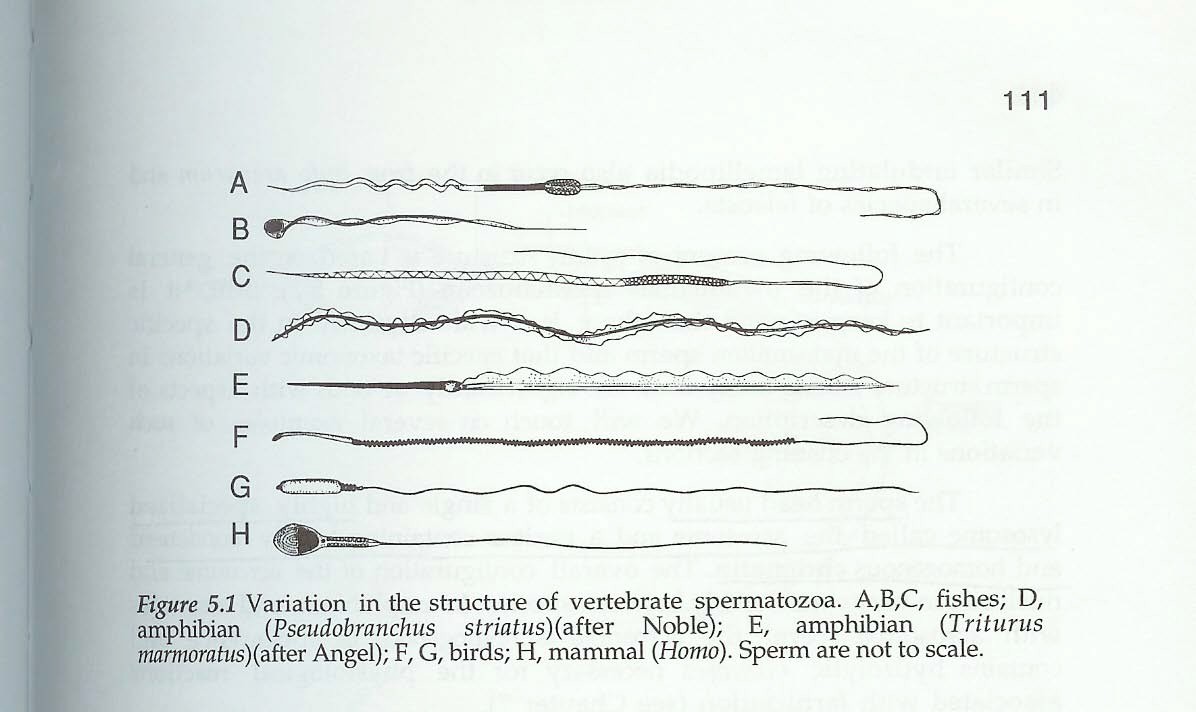 Lombardi 5-1
Spermatogenesis
4 spermatids (1N) per  meiotic cycle
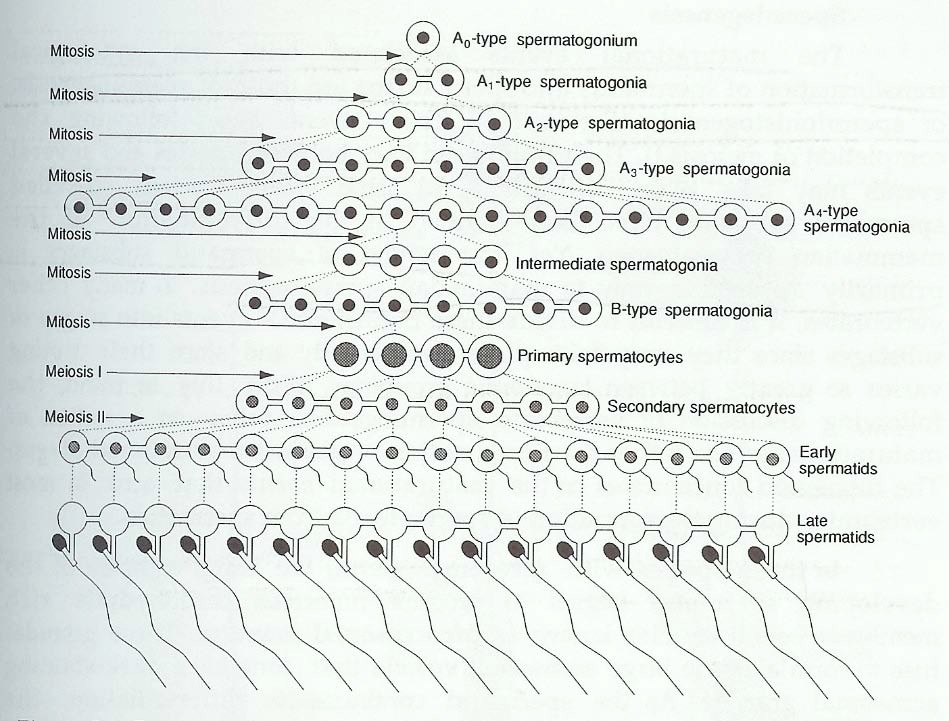 Lombardi 5-5
3 phases of spermatogenesis
Mitotic proliferation
Meiosis
Codifferentiation
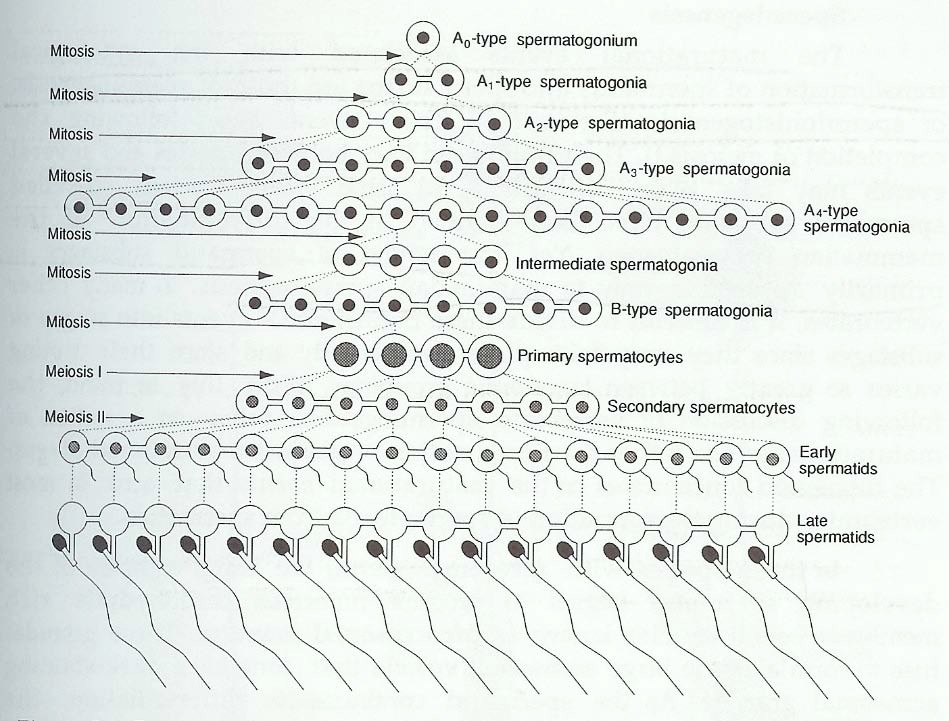 1
2

3.


Lombardi 5-5
Codifferentiation
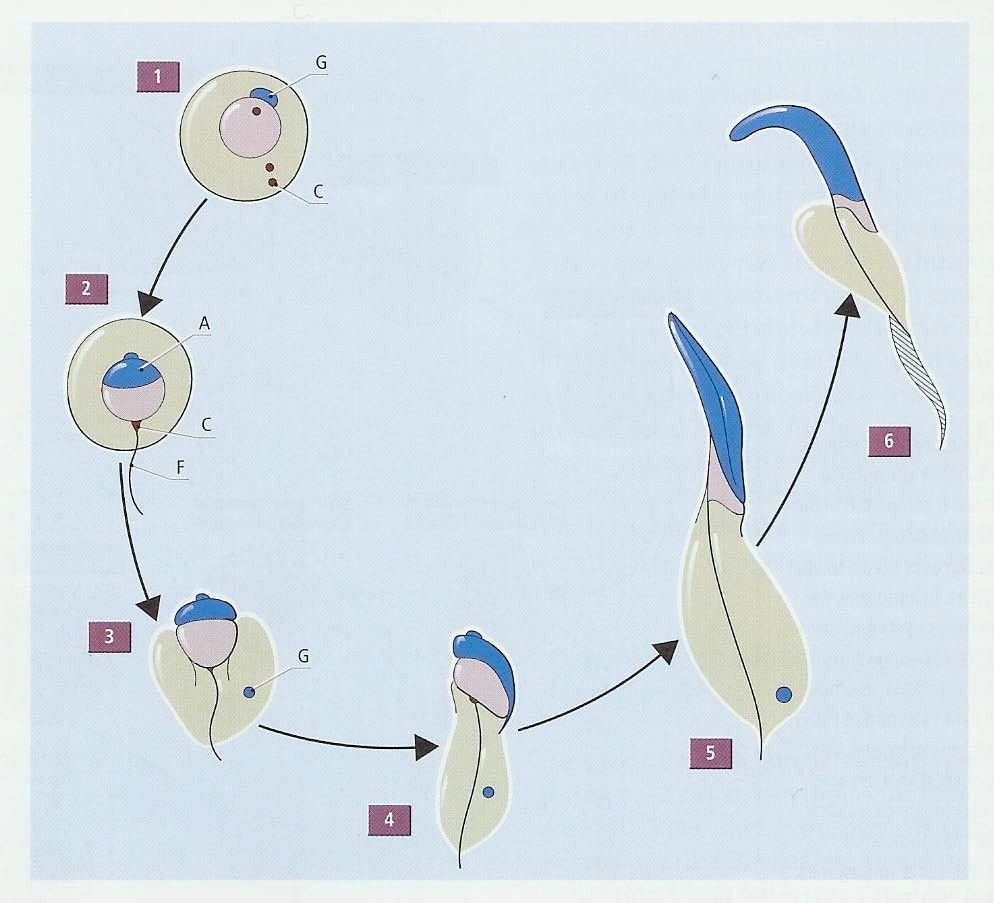 Johnson and Everitt 4.5
Temporal organization of  spermatogenesis
Spermatogenic cycle:
-Time for the completion of  spermatogenesis very  consistent within a species

Individual Spermatogonium  begin to divide mitotically  and meiotically at regular  time interval for a given  species
Johnson and Everitt Table 4.1
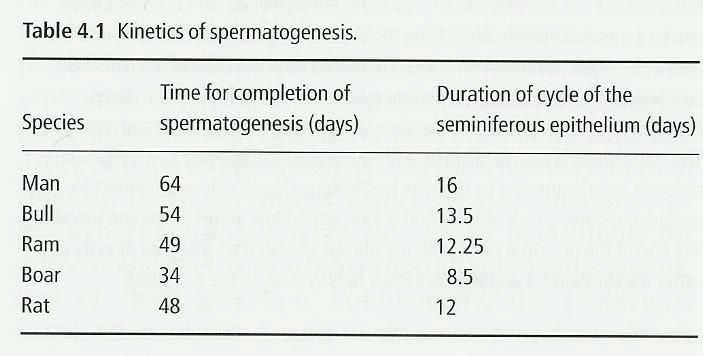 Temporal organization of  spermatogenesis (2)
Duration of cycle of the  seminiferous epithelium:

- spermatagonium starts to  undergo new cycle after  aprox. ¼ of the time for  complete spermatogenesis  has passed
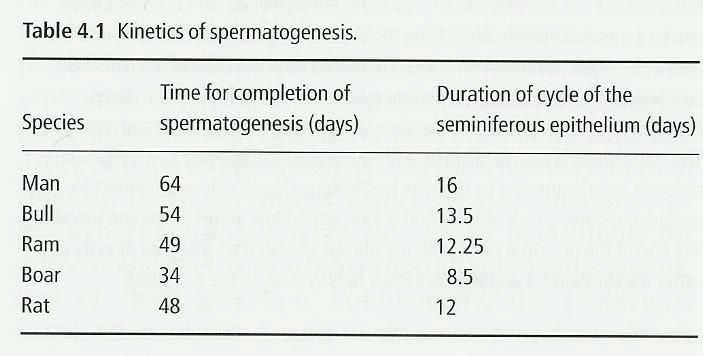 Johnson and Everitt Table 4.1
Temporal organization of  spermatogenesis (3)
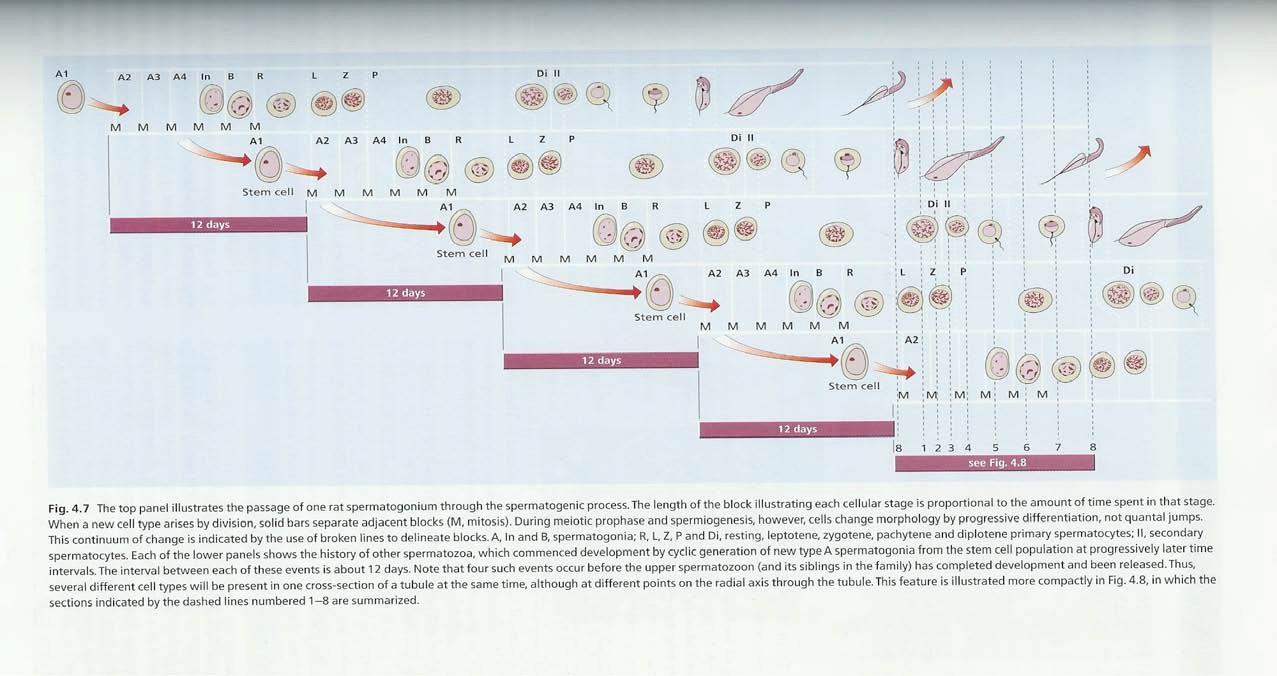 Johnson and Everitt Figure 4.7
Spatial organization of  spermatogenesis
Spermatogenic wave:
Each region of  seminiferous tubule at  a slightly different  stage of  spermatogenesis
-aids in providing a  steady supply of  sperm
Johnson and Everitt Figure 4.10
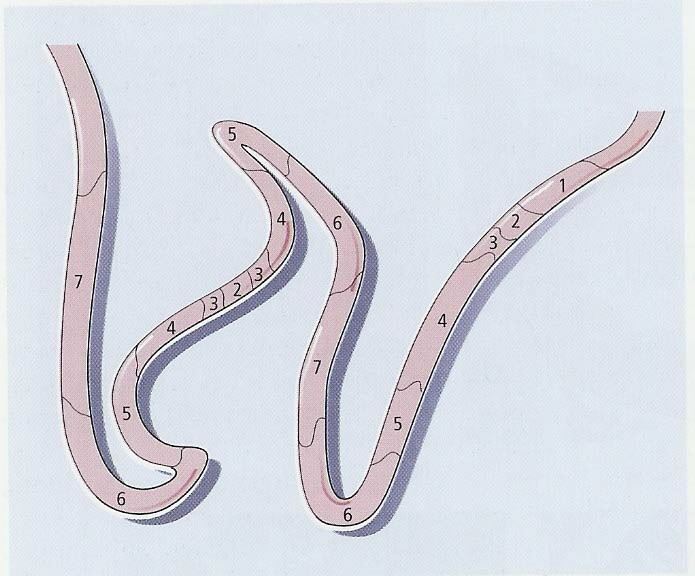 Spatial organization of  spermatogenesis (2)
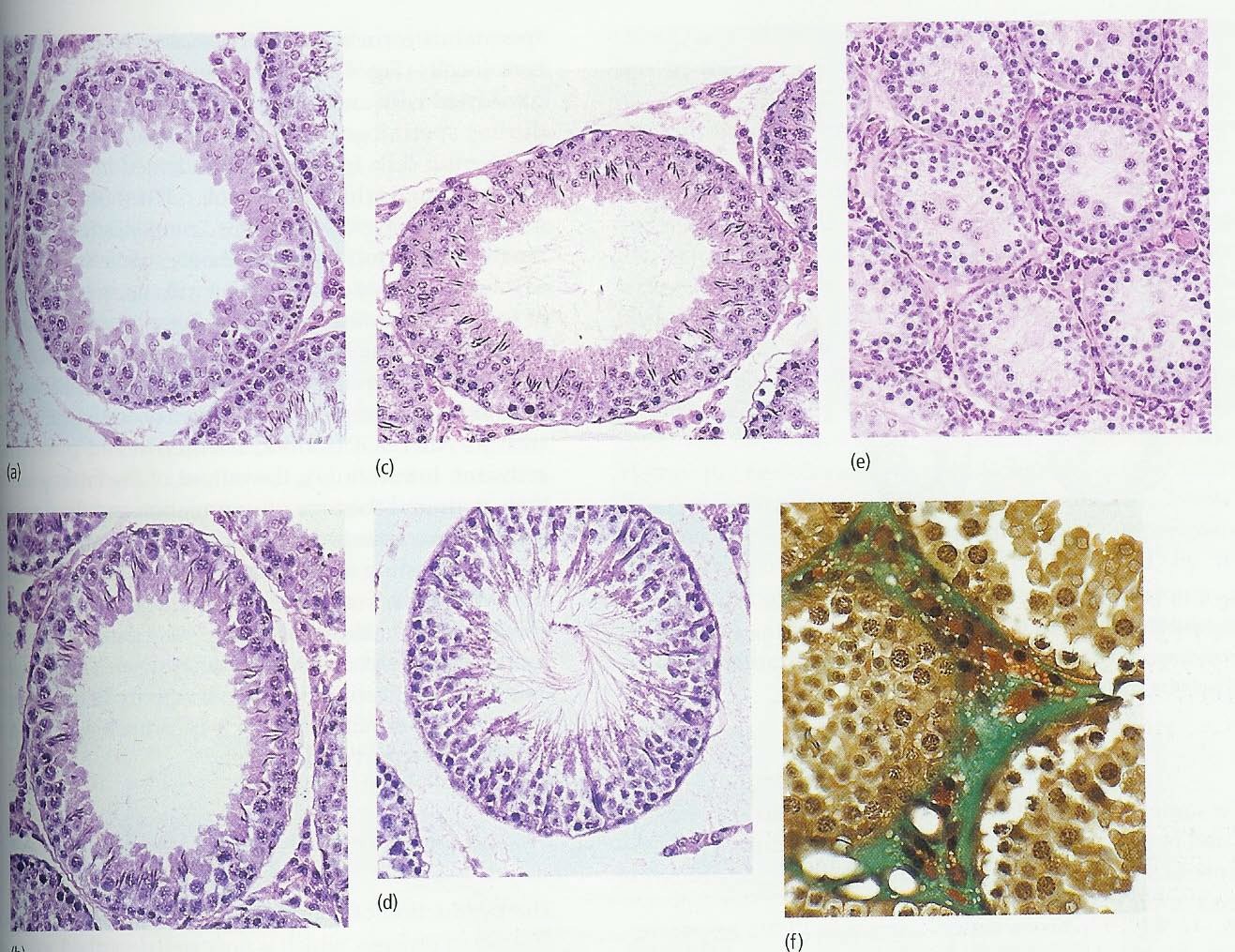 Johnson and Everitt Figure 4.9
Disruption of spermatogenesis?
Declining sperm counts  since 1930s
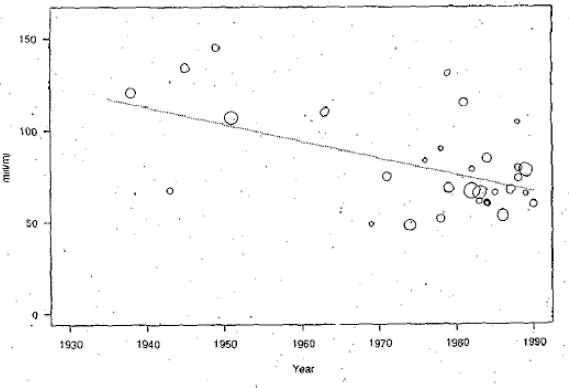 Graph from report “ Male Reproductive Health and  Environmental Chemicals with Estrogenic Effects” 1995  report by Danish EPA (students.whitman.edu/~cushinda/ mentrends.htm)
How might contaminants disrupt  spermatogenesis?
Testicular Cancer
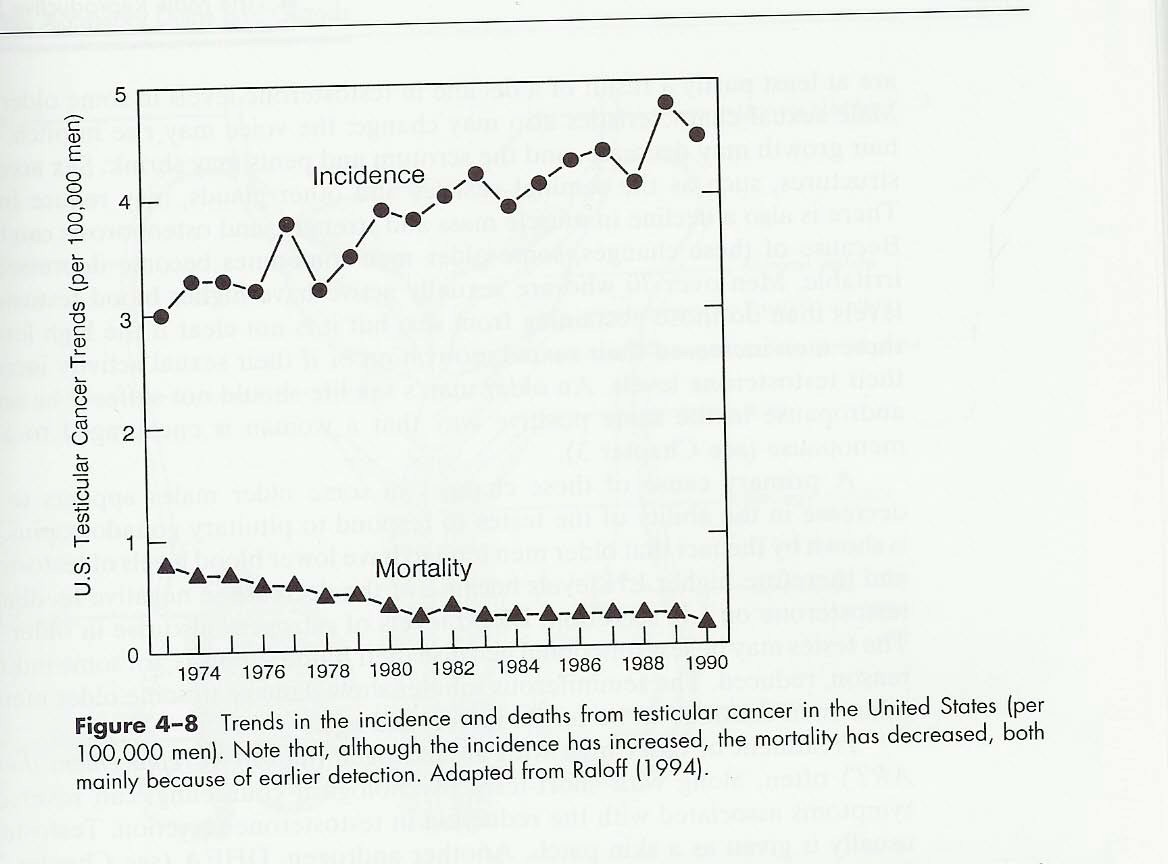 3 fold increase since  1940
Leading cancer in  American males 15-35
Disruption of spermatogenesis?
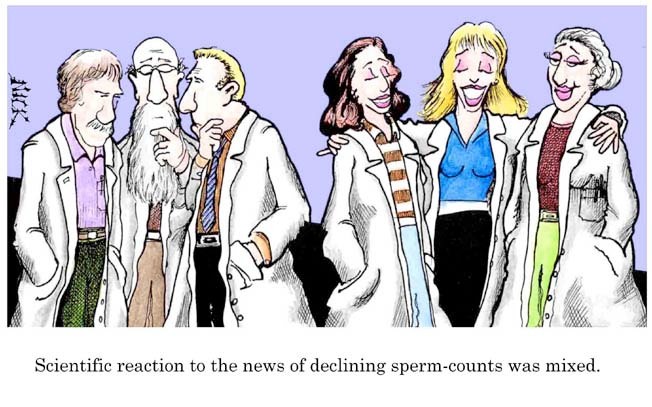 http://www.nearingzero.net/screen_res/nz071.jpg
“SALVATOR MUNDI”L.DA VINCI
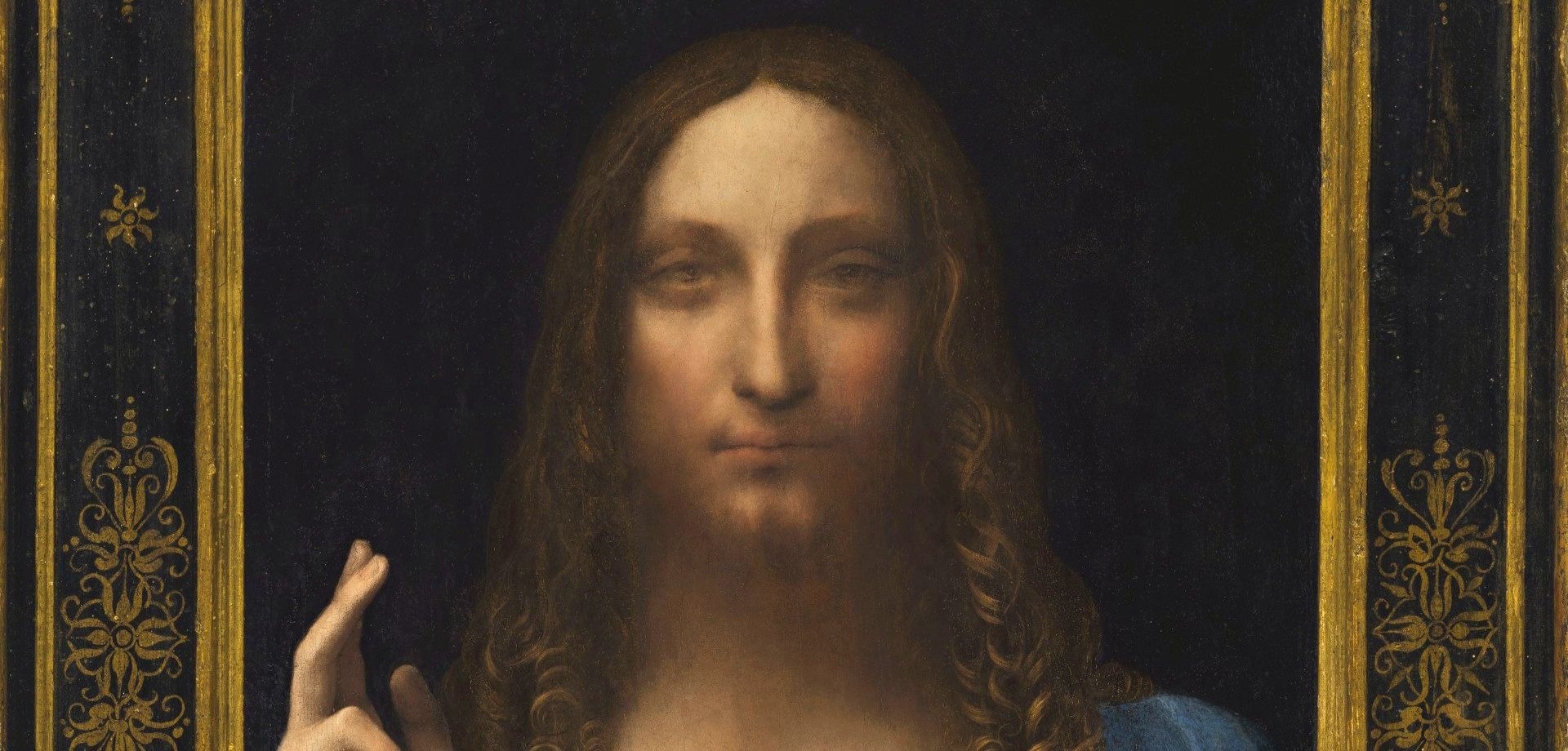 THANK YOU FOR YOUR ATTENTION 
IN DES. ANATOMY I !!!